Topics to be covered are:Word problems based on long division methodSquare root of a rational numberSquares of terminating decimals
WORD PROBLEMS BASED ON LONG DIVISION METHOD
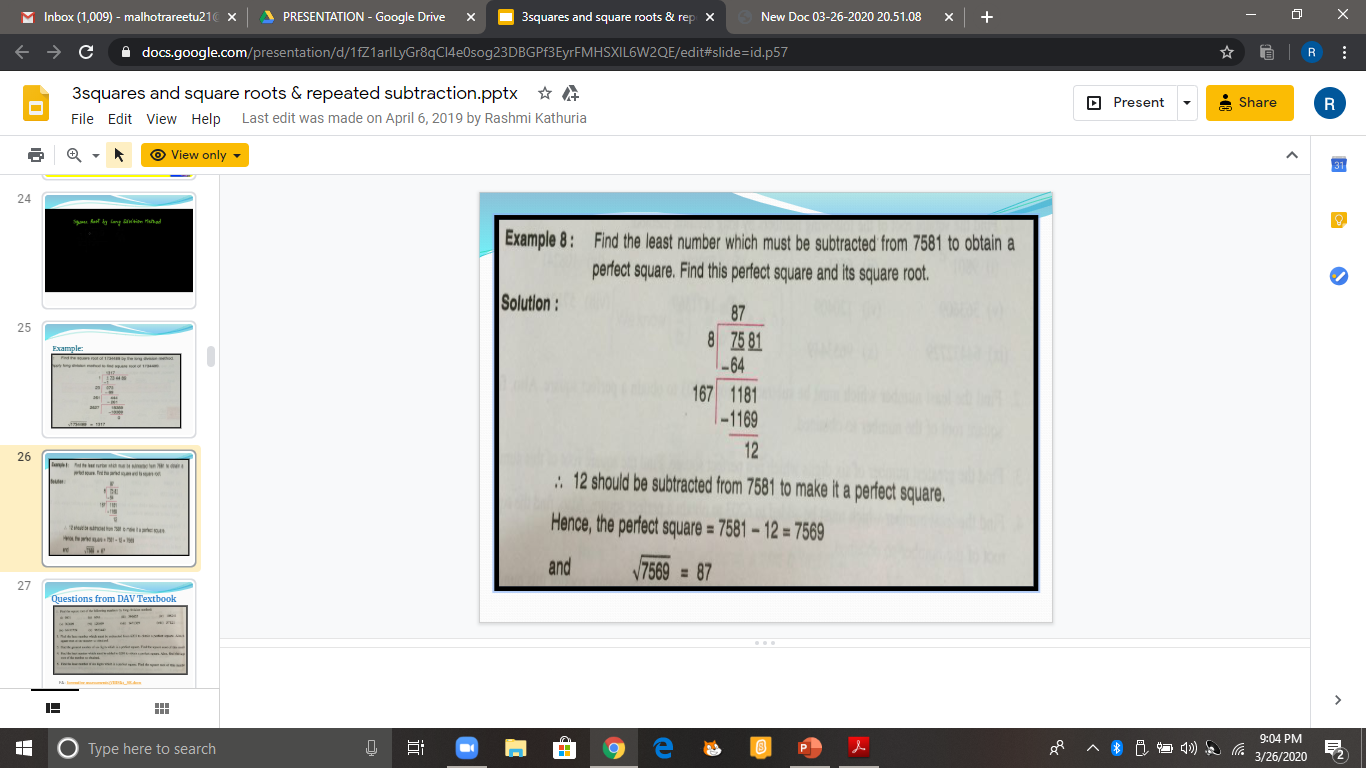 LINK:               https://www.youtube.com/watch?v=tBO9yIIwcj0
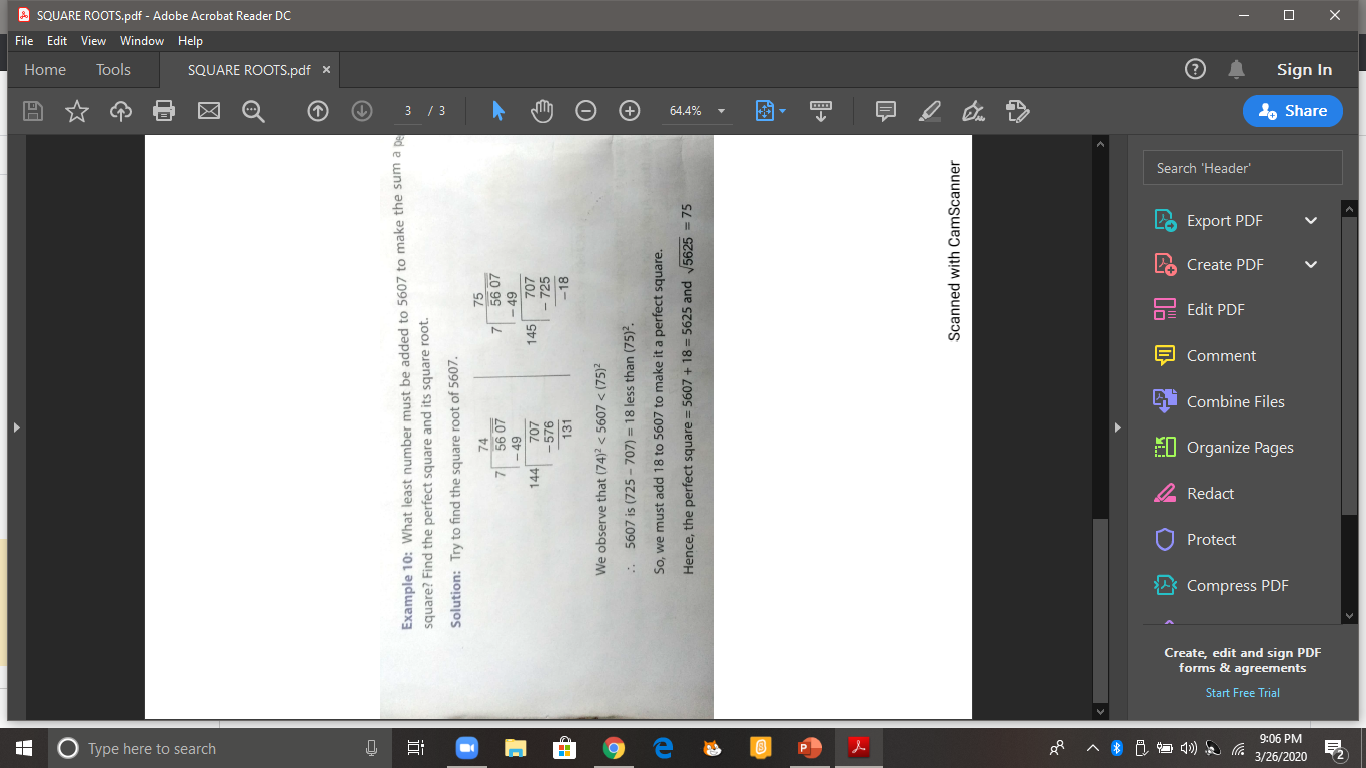 LINK:           https://www.youtube.com/watch?v=a7pMNR0wtT8
WS-4(QUE-3)
Find the greatest number of six digits which is a perfect square. Find the square root of the number obtained.
Solution:
Greatest 6 digits number = 999999
Remainder = 1998
Hence, we must subtract 1998 from 999999 to get a
perfect square.

Required greatest 6 digit number 
= 999999 -1998 = 998001 
and √998001 = 999
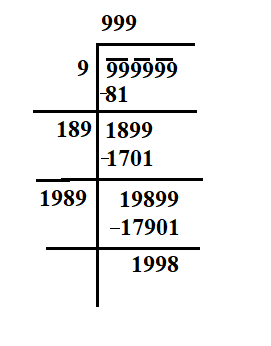 WS-4
QUE-5 Find the least number of six digits which is a perfect square. Find the square root of the number obtained.
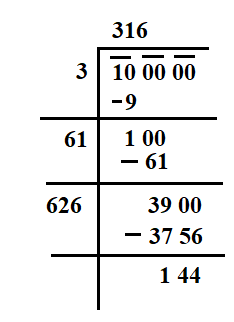 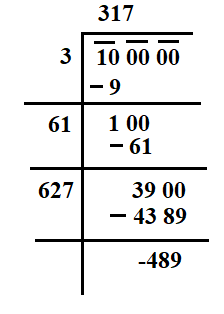 So, (316)2 < 100000 < (317)2

Or, 100000 is 489 less than (317)2

Hence, 489 must be added to 100000 to get a perfect square.

Therefore, Required least 6 digit number 
= 100000 + 489 = 100489 
and √100489 = 317
HomeworkWS- 4
Q2. Find the least number which must be subtracted from 6203 to obtain a perfect square. Find the square root of the number obtained.

Q4 Find the least number which must be added to 6203 to obtain a perfect square. Find the square root of the number obtained.

Q6. Find the value of √(64432729) - √(9653449)
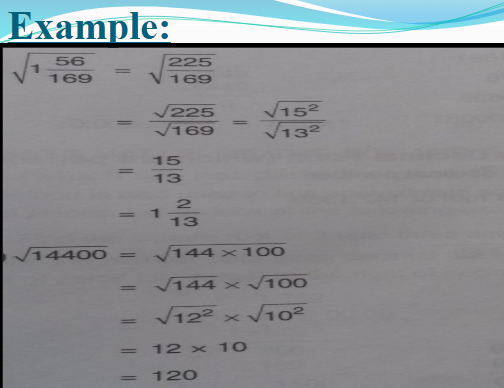 WS-5Q1Find the square root of the following fractions:
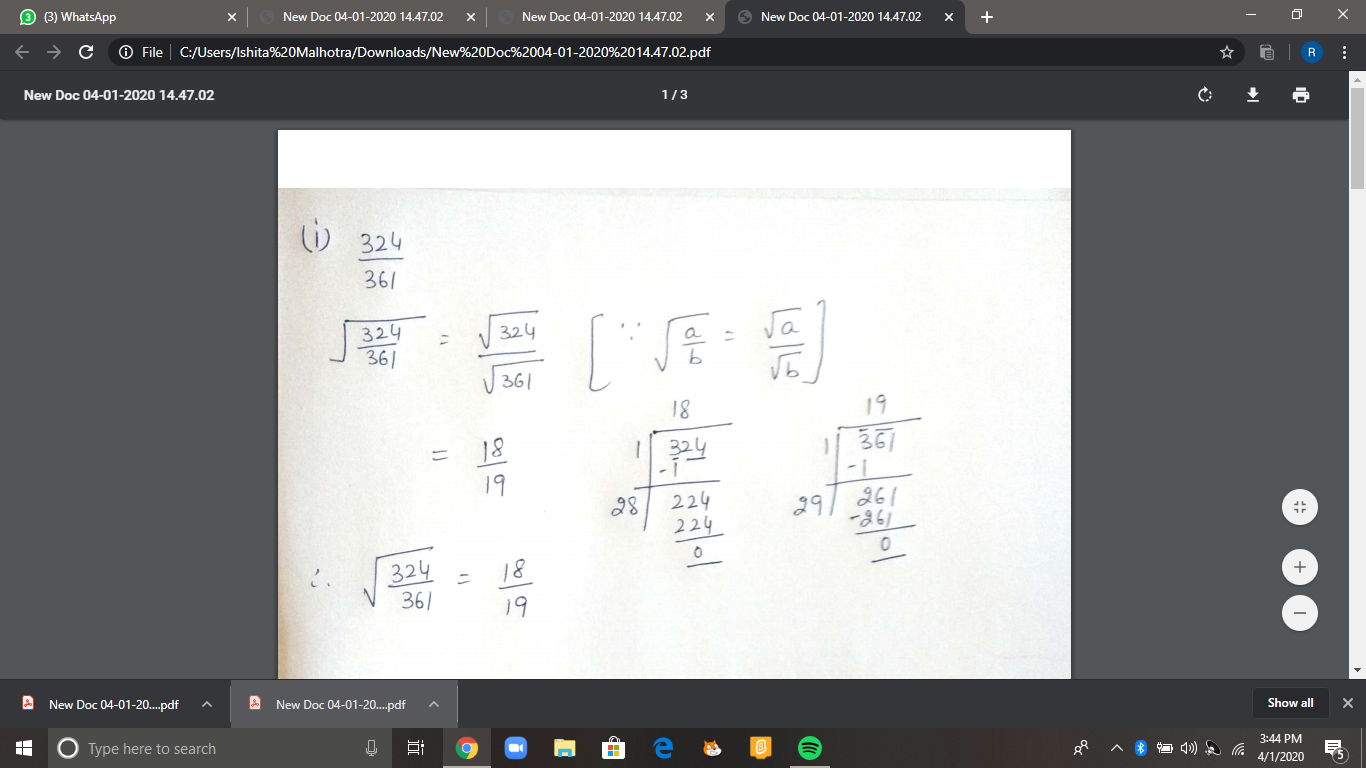 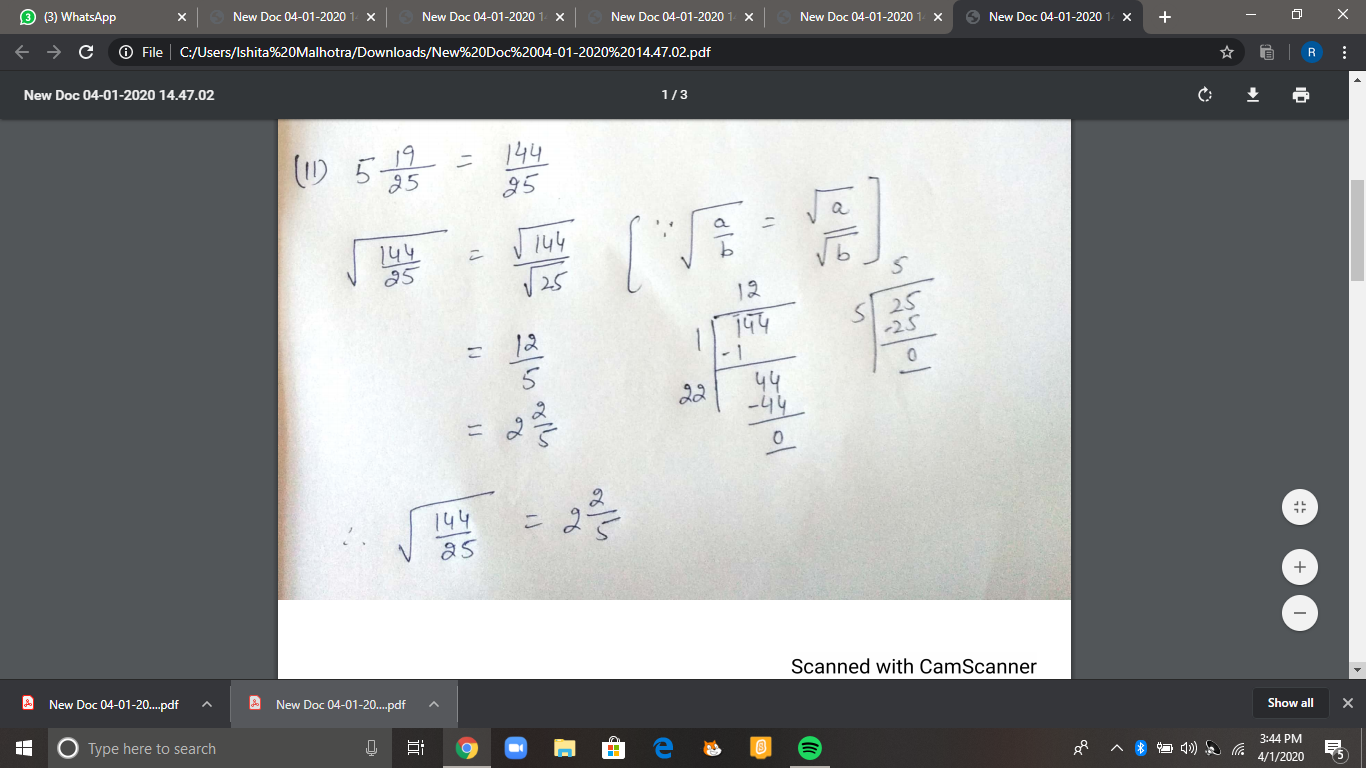 (iii)
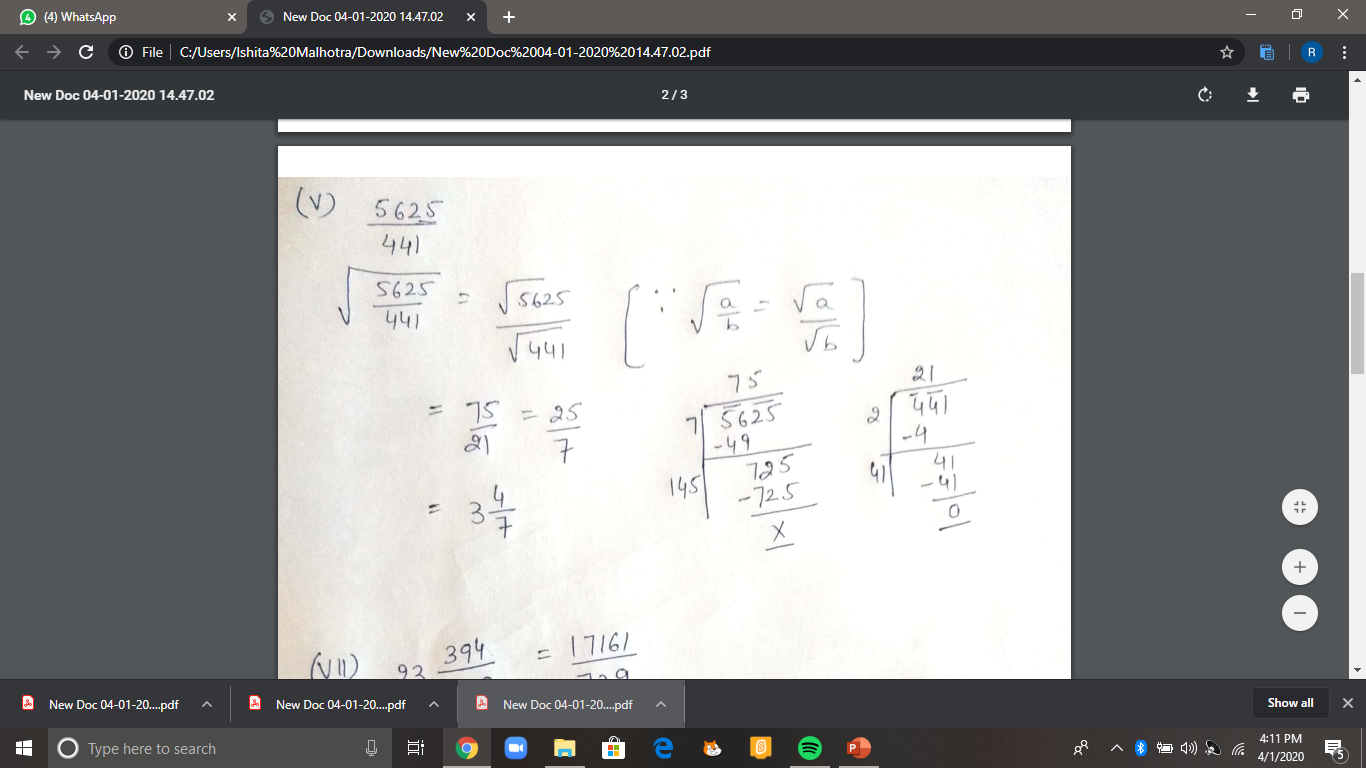 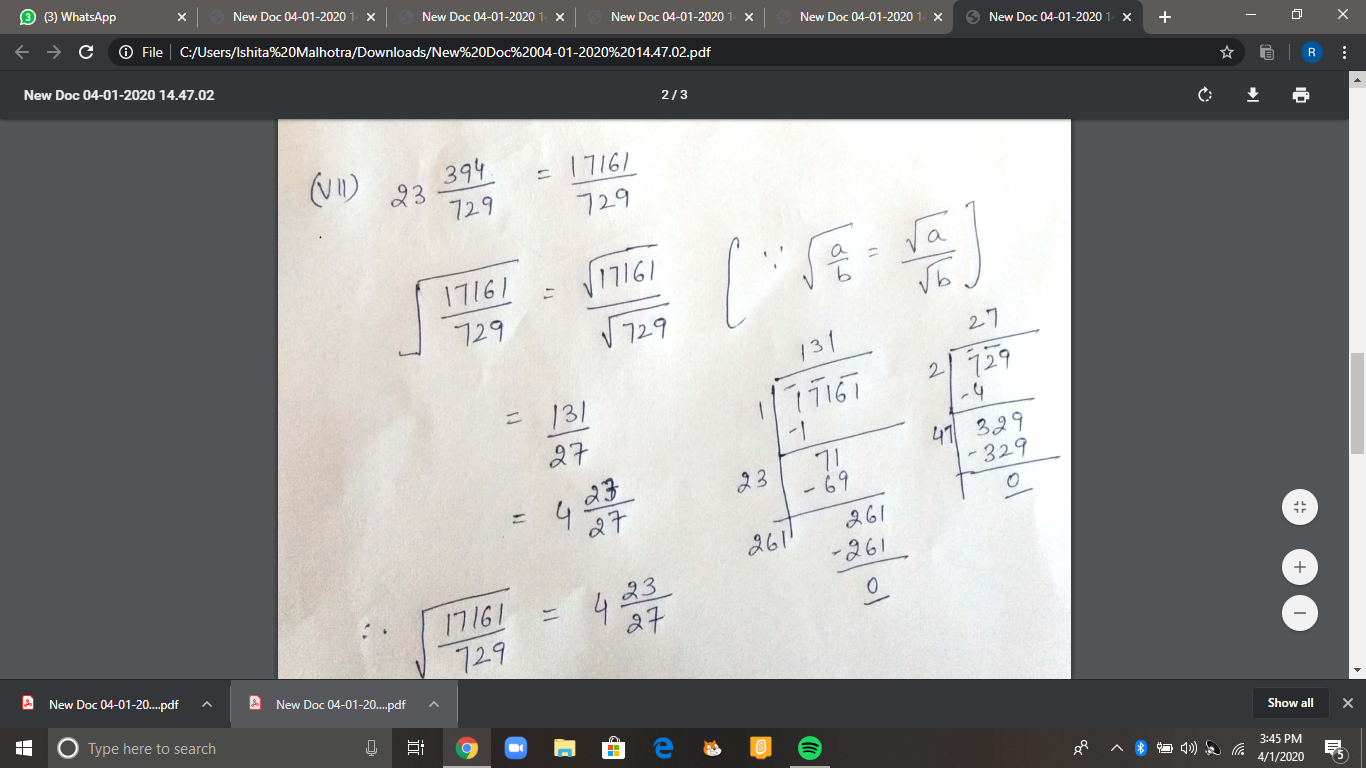 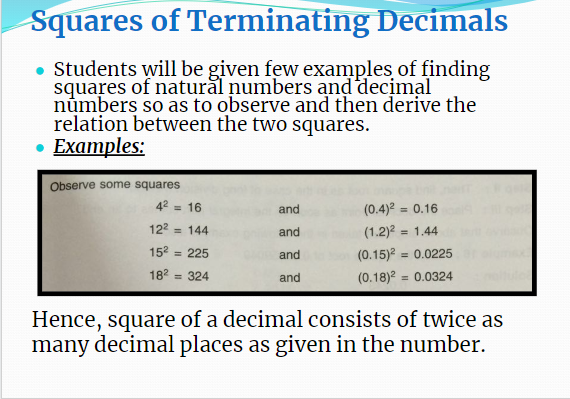 Q2 Find the value of
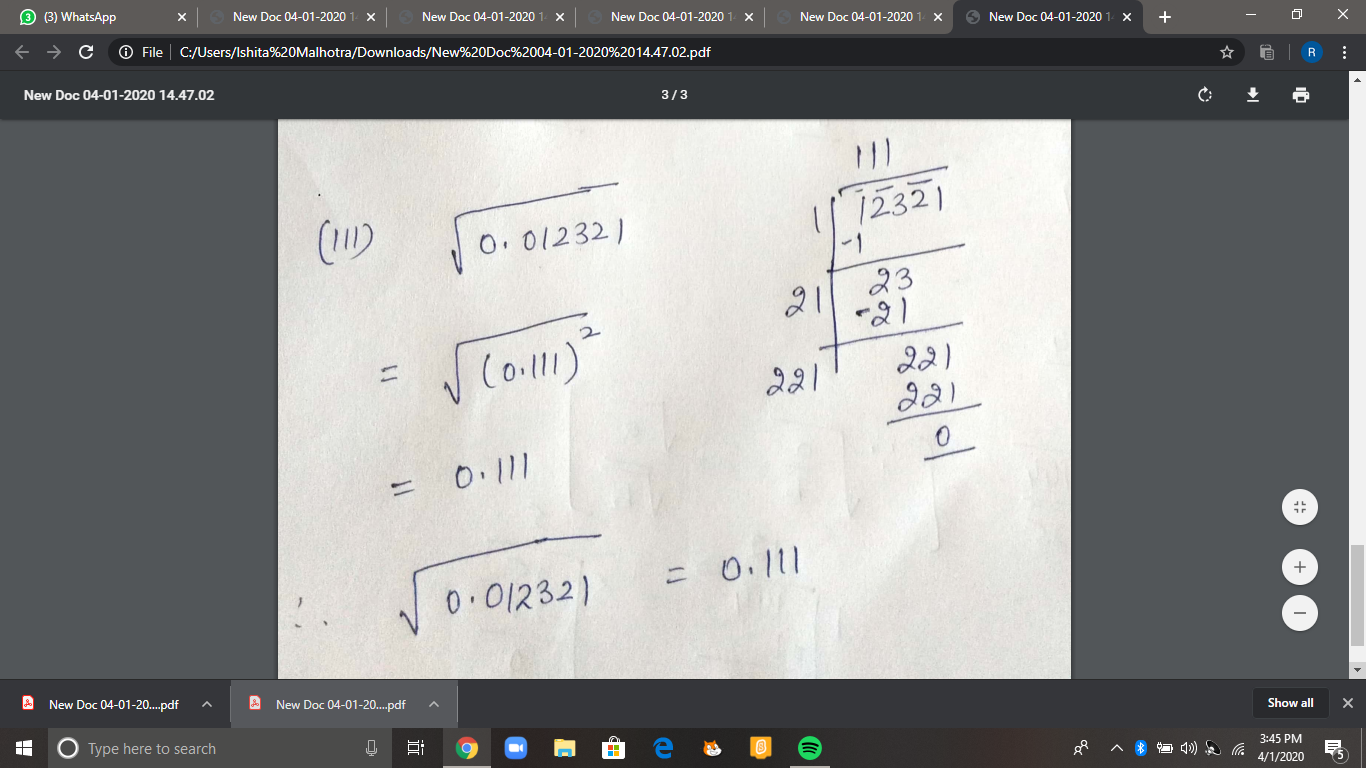 HOMEWORK(Worksheet-5)